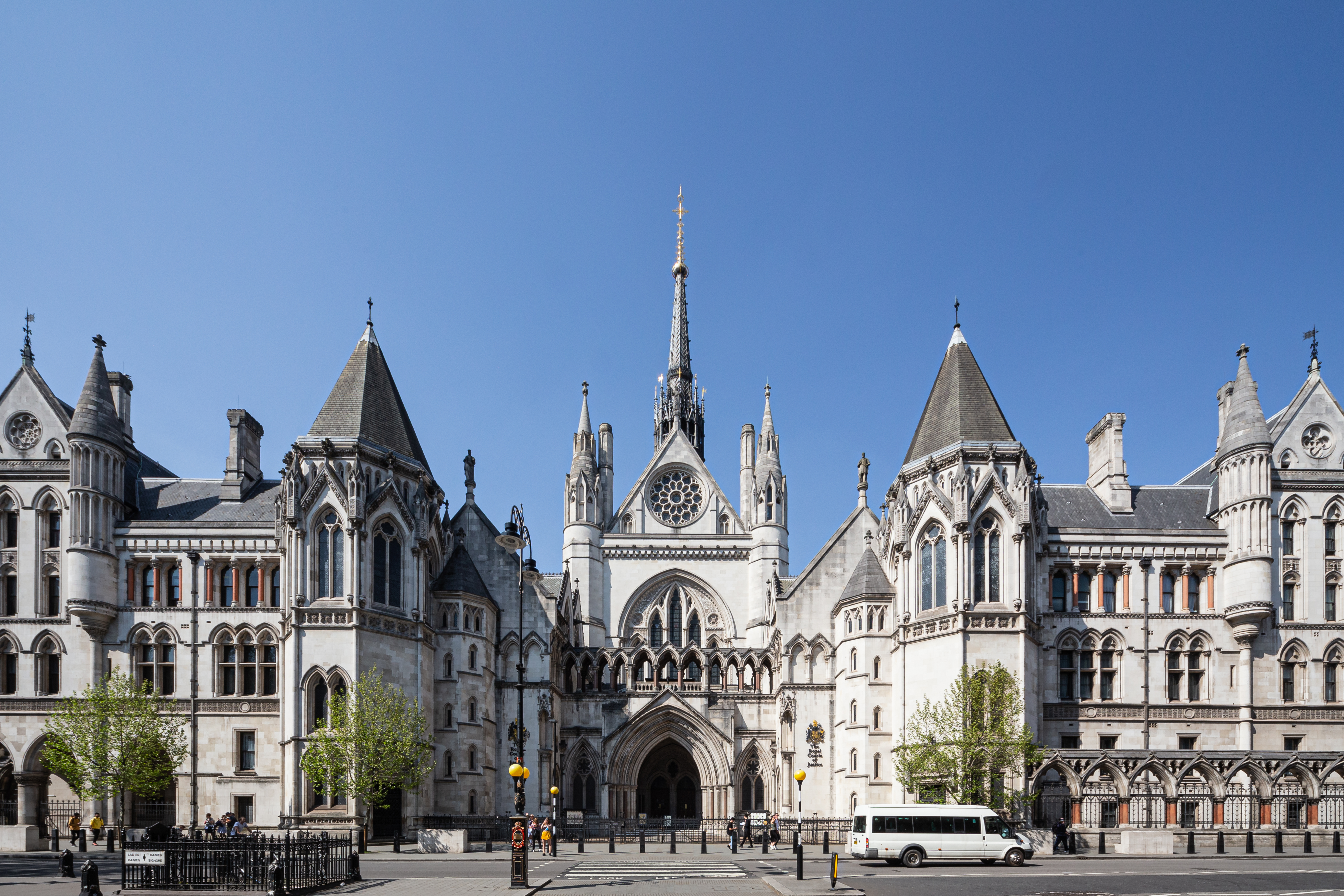 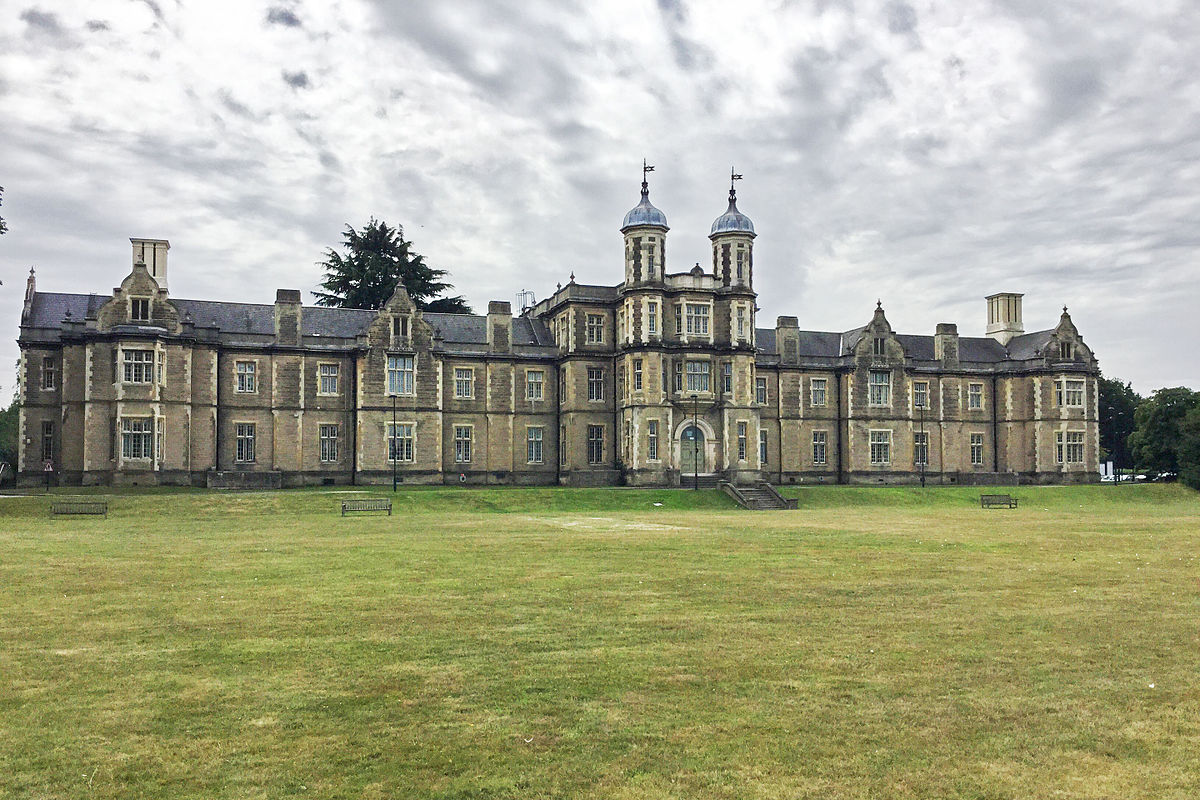 The 4 stages of a typical trial
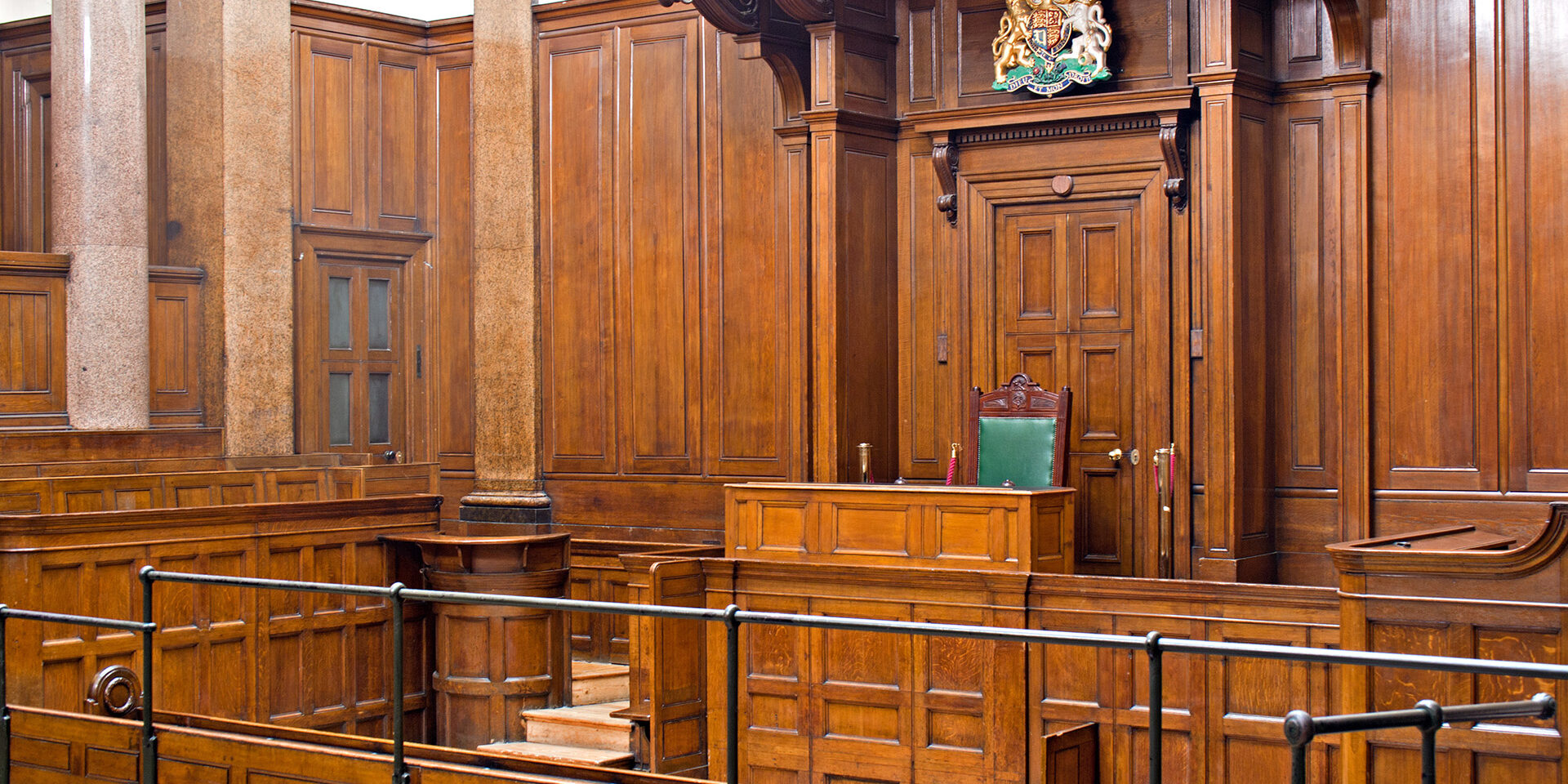 charge
 examination
 verdict 
 sentence
Jesus' trial before Pilate
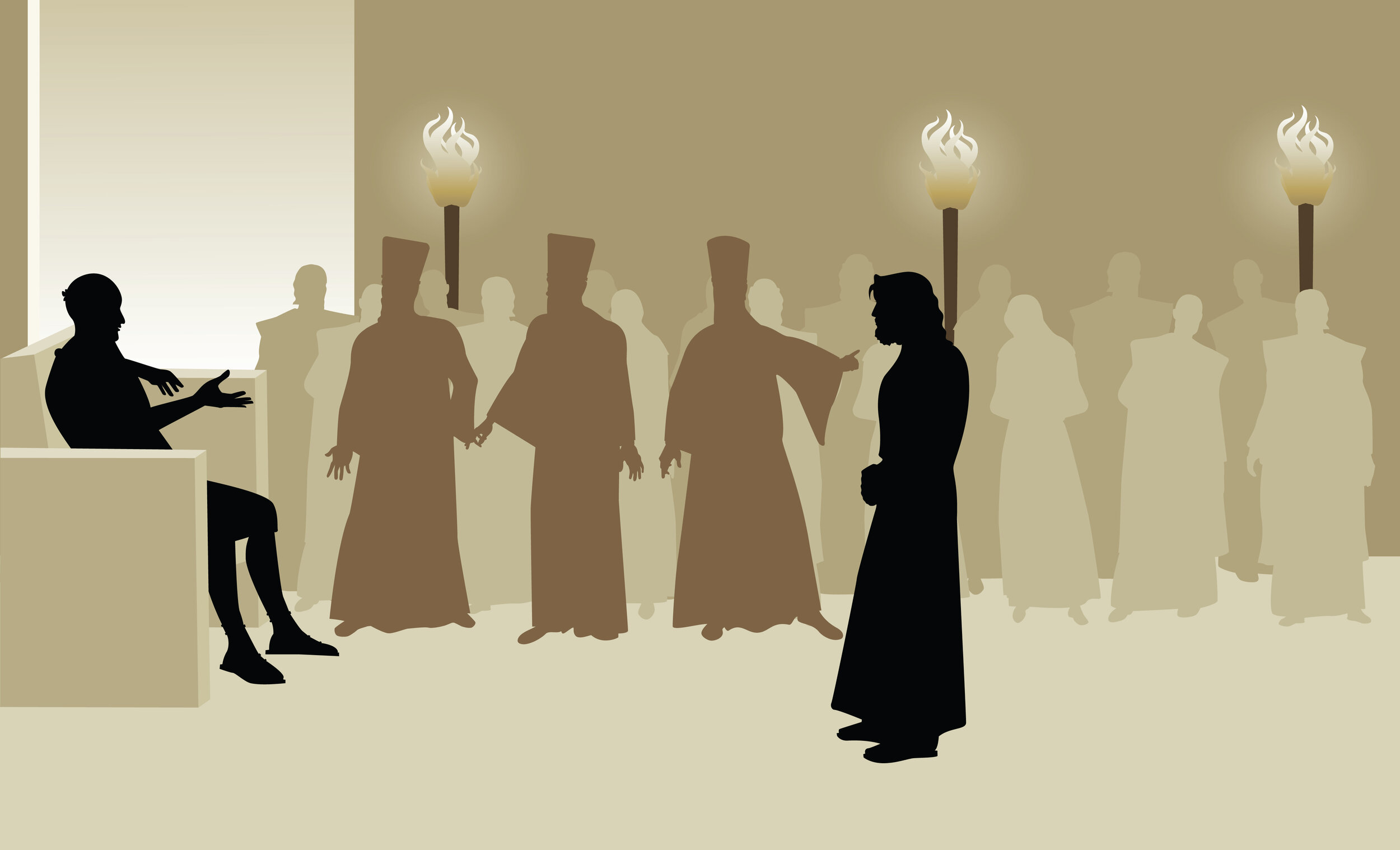 Jesus was judged
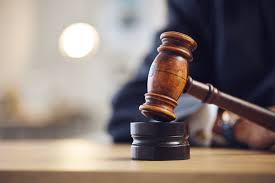 Jesus was judged
1. Charge
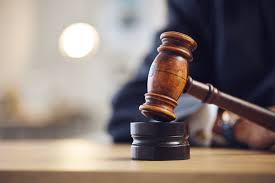 confusing everyone
commanding people not to pay tax
calling himself king
Jesus was judged
2. Examination
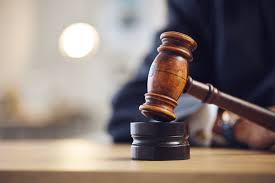 nothing to find!
Jesus was judged
3. Verdict
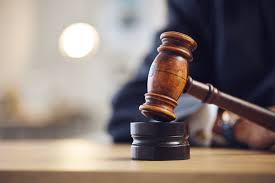 v4 - “I find no basis for a charge against this man.”

Jesus is innocent!
Jesus was judged
4. Sentence
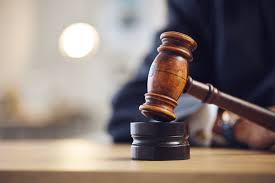 v16 - “I will punish him and then release him.”
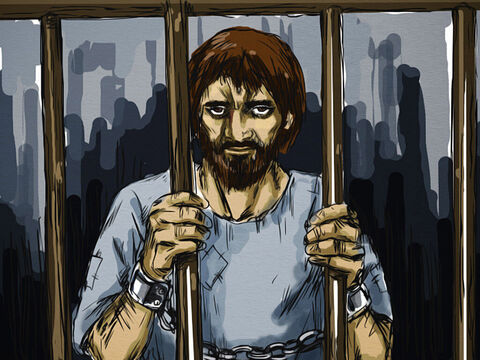 Barabbas
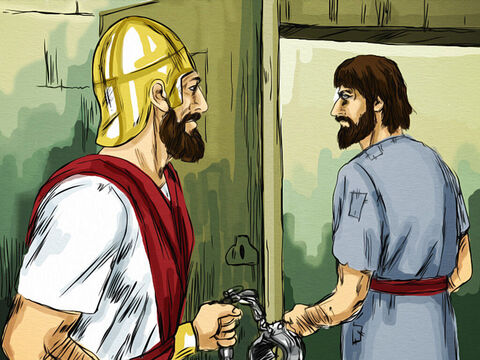 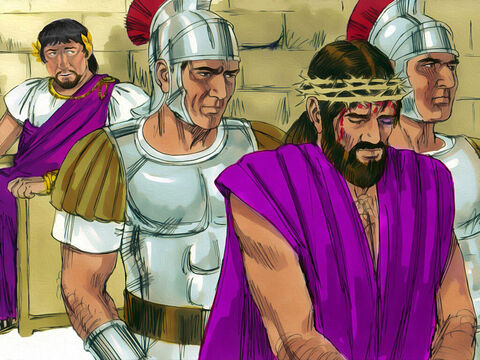 Jesus
Barabbas
Jesus was judged
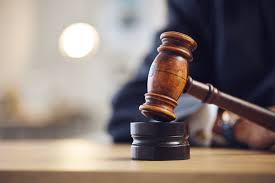 ...but Jesus was innocent
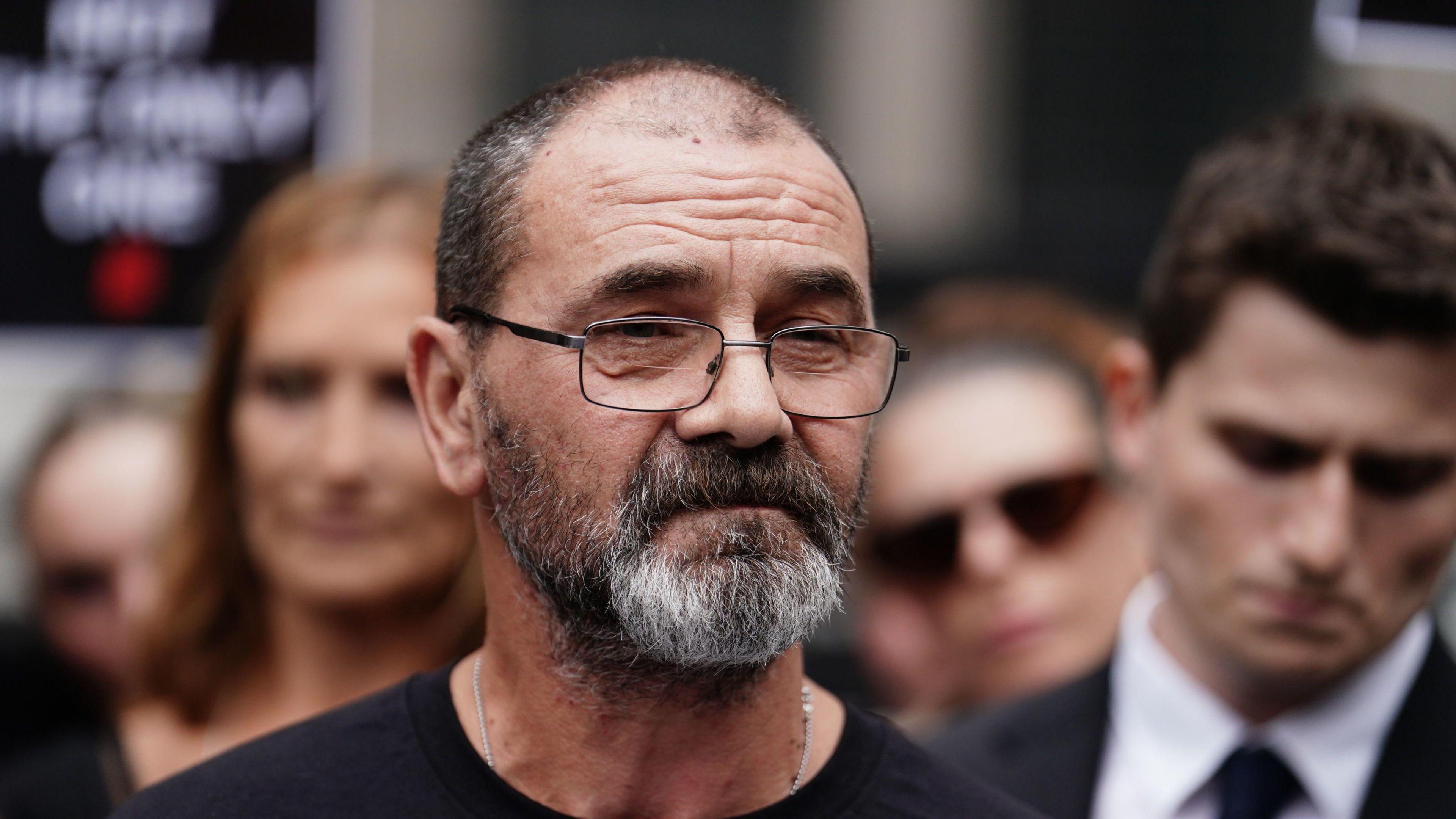 Jesus will be the judge
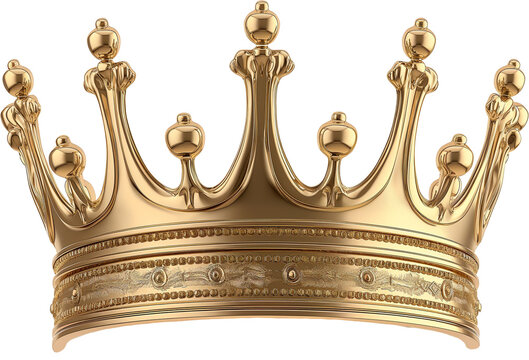 “If you are the Messiah, tell us”  
    - v67

"Are you then the Son of God?" 
   - v70

"Are you the king of the Jews?" 
        - v3
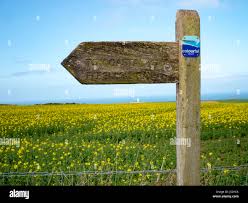 “If you are the Messiah, tell us”

Jesus answered, “If I tell you, you will not believe me, and if I asked you, you would not answer. 

But from now on, the Son of Man will be seated at the right hand of the mighty God.”
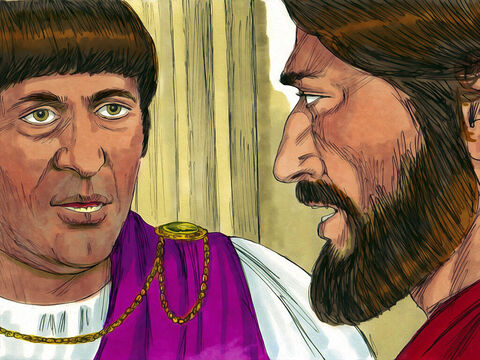 Psalm 110
1 The Lord says to my lord:
“Sit at my right hand    until I make your enemies    a footstool for your feet.”
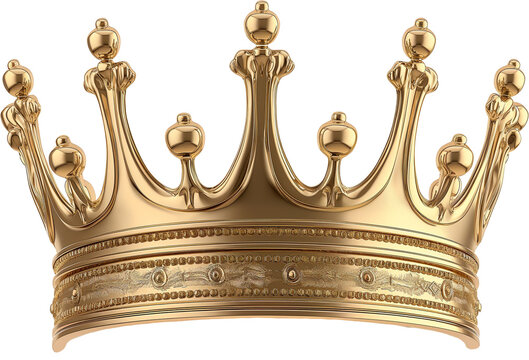 Daniel 7
13 ‘In my vision at night I looked, and there before me was one like a son of man, coming with the clouds of heaven. He approached the Ancient of Days and was led into his presence. 14 He was given authority, glory and sovereign power; all nations and peoples of                                                every language worshipped him.'
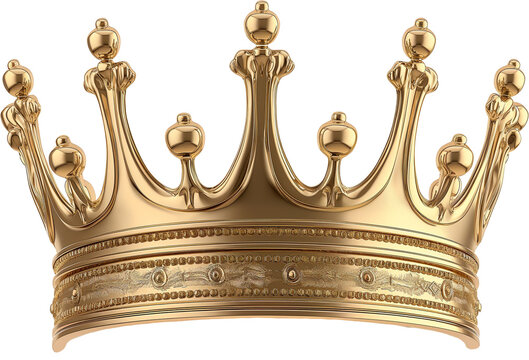 Jesus will be the judge
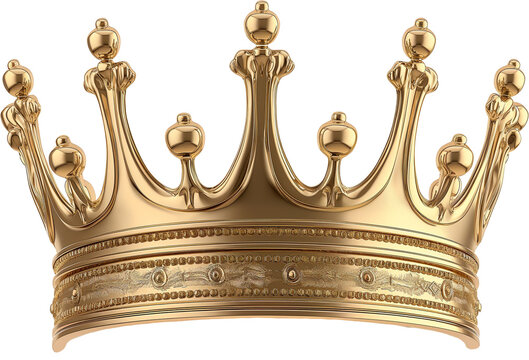 everyone else on trial
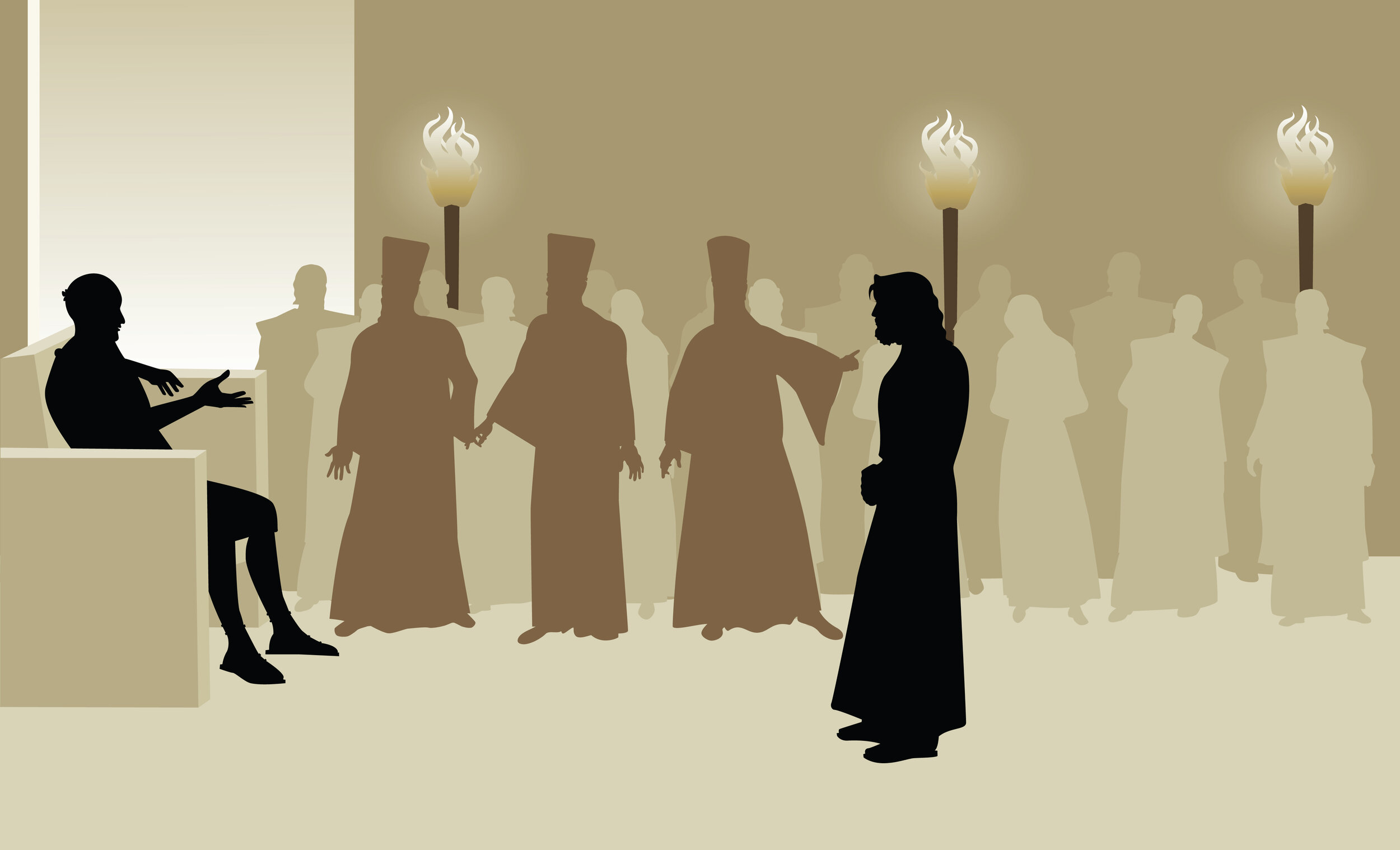 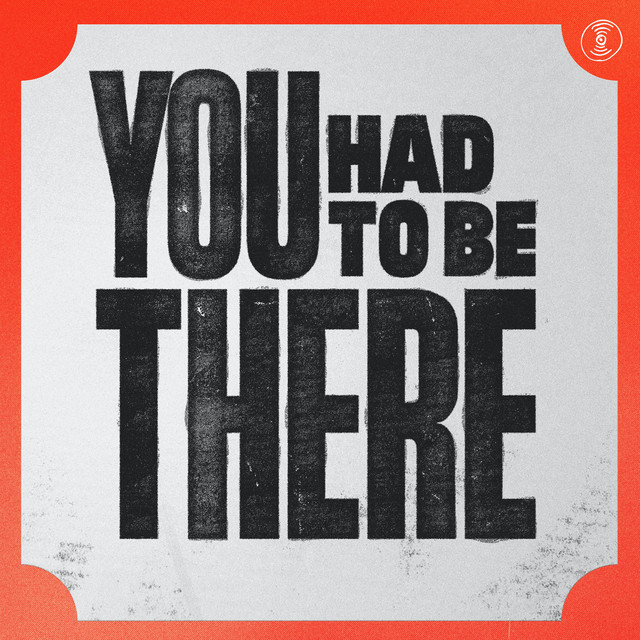 all of us on trial
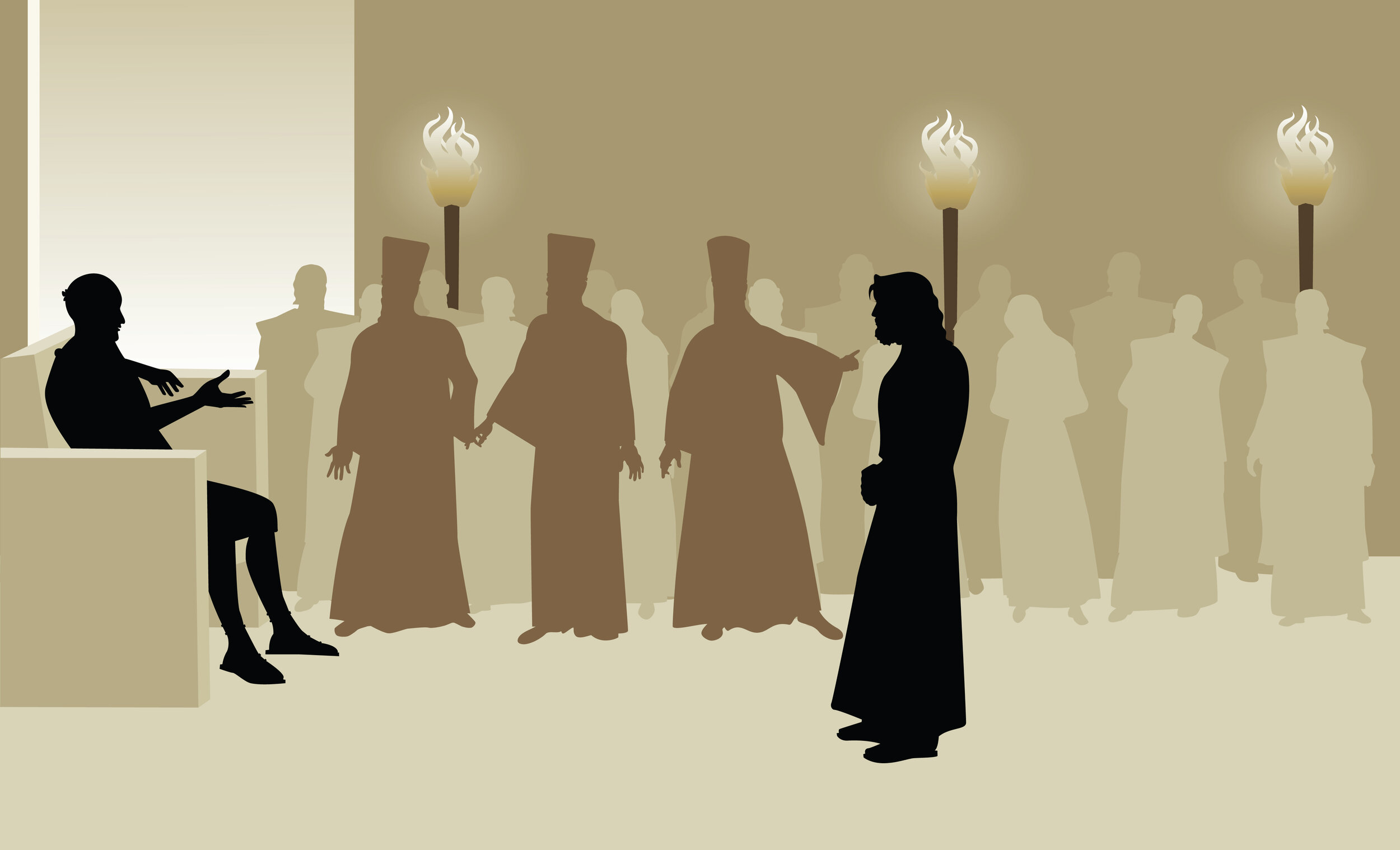 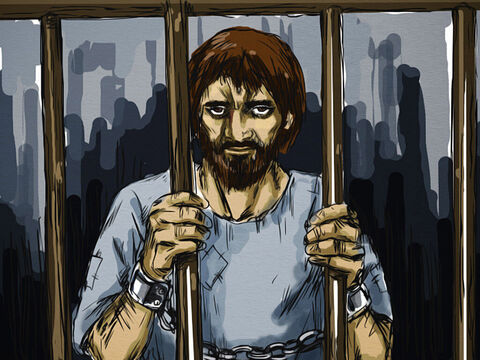 Barabbas